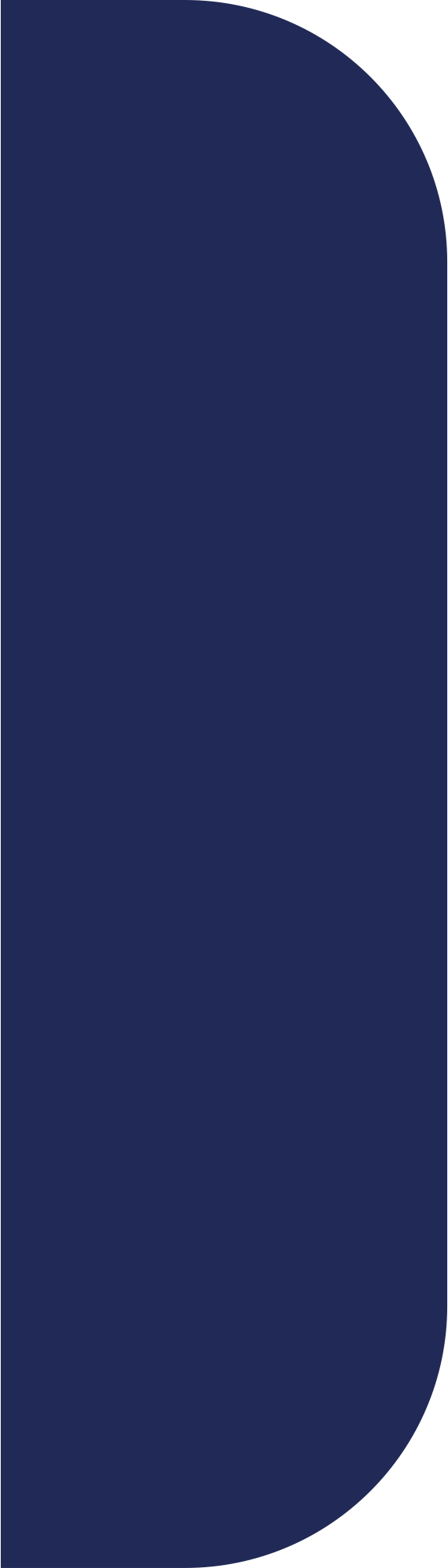 Set de iconos
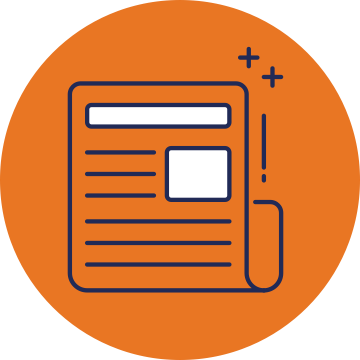 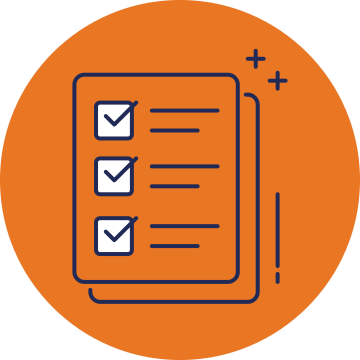 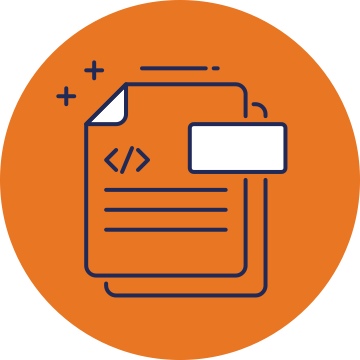 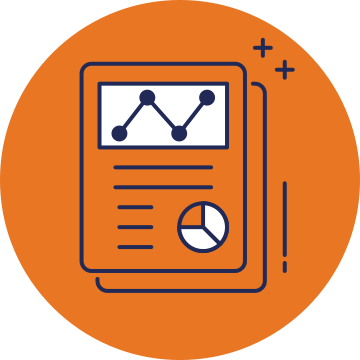 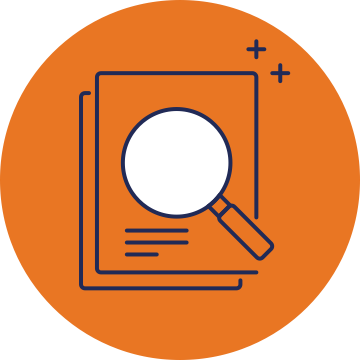 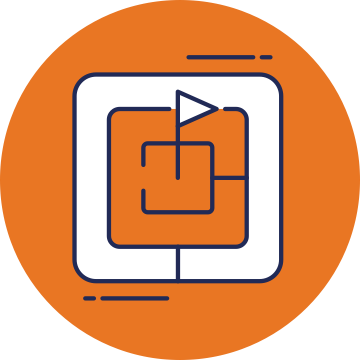 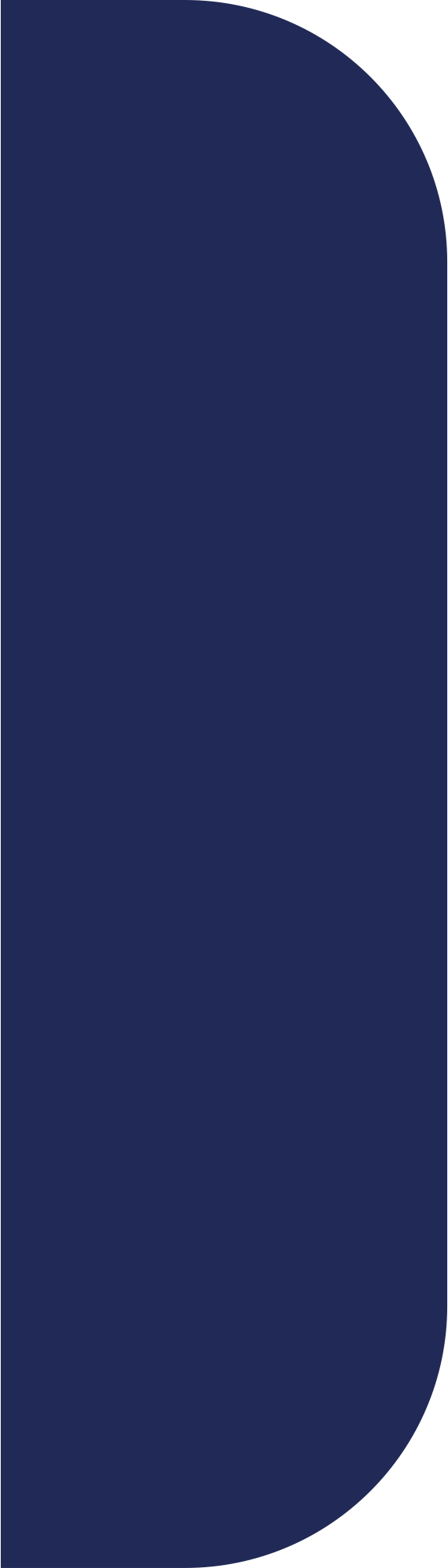 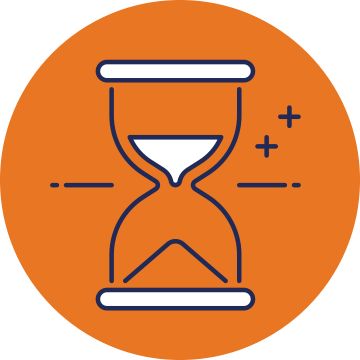 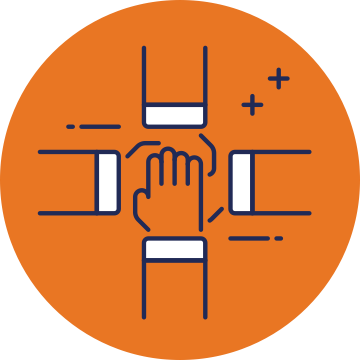 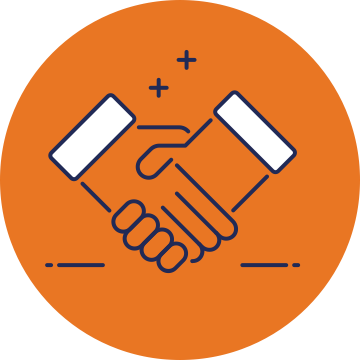 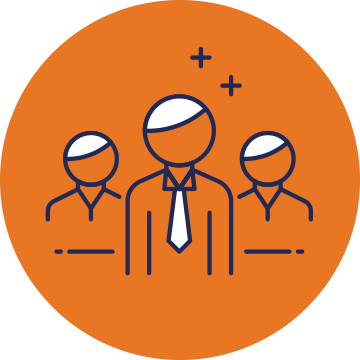 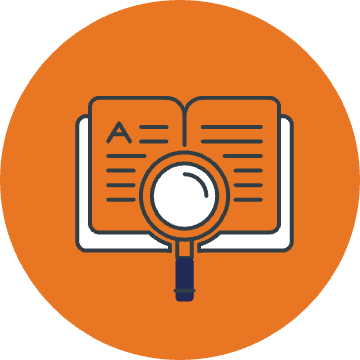 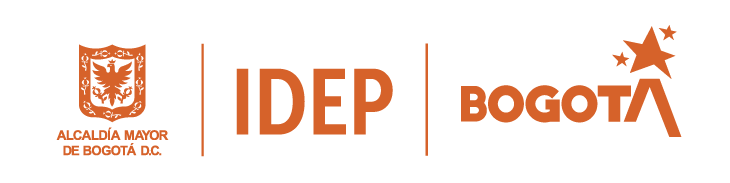 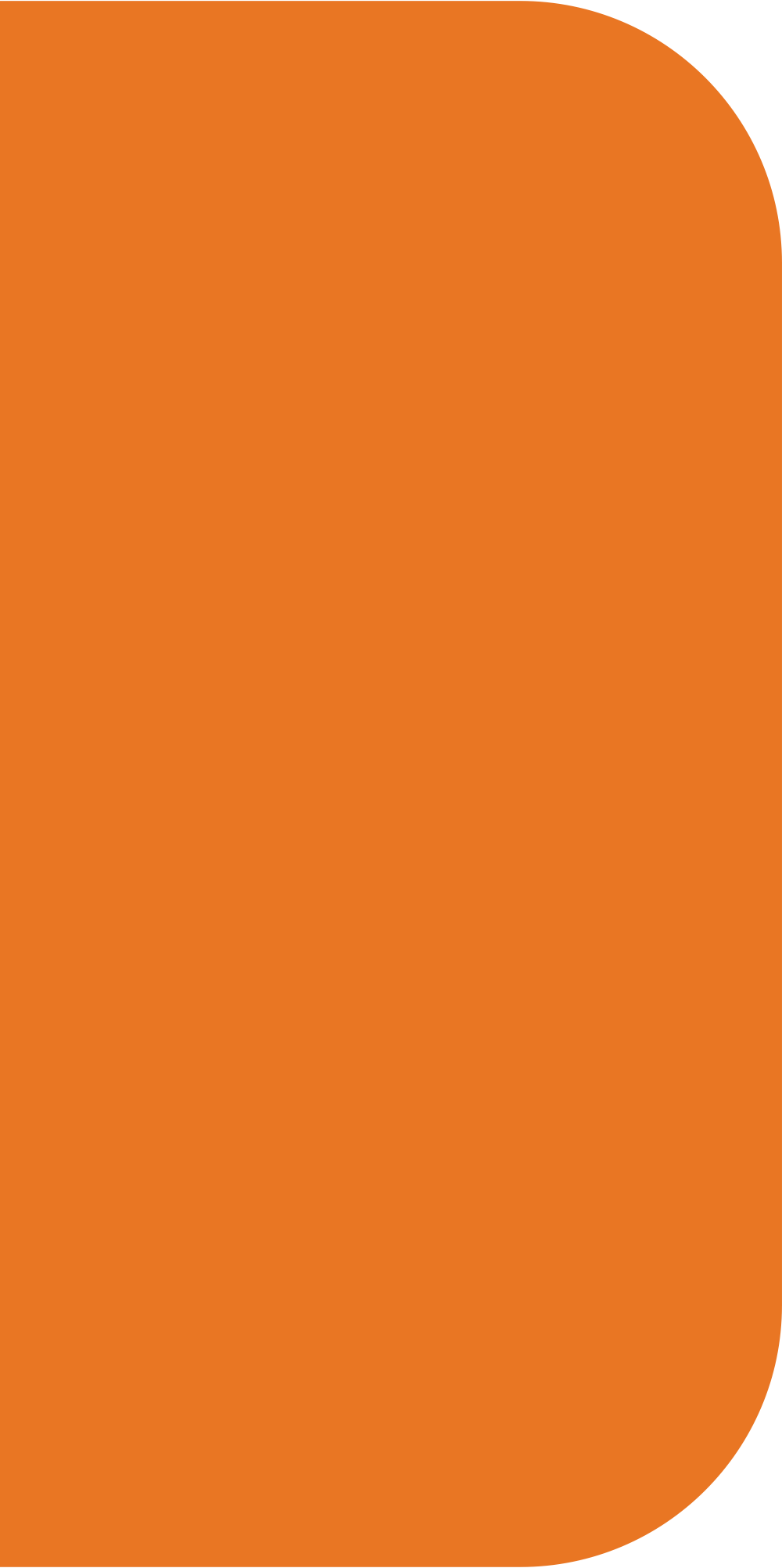 Tablas
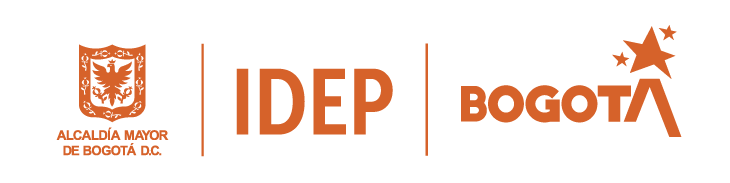